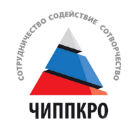 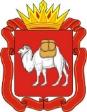 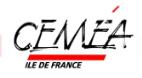 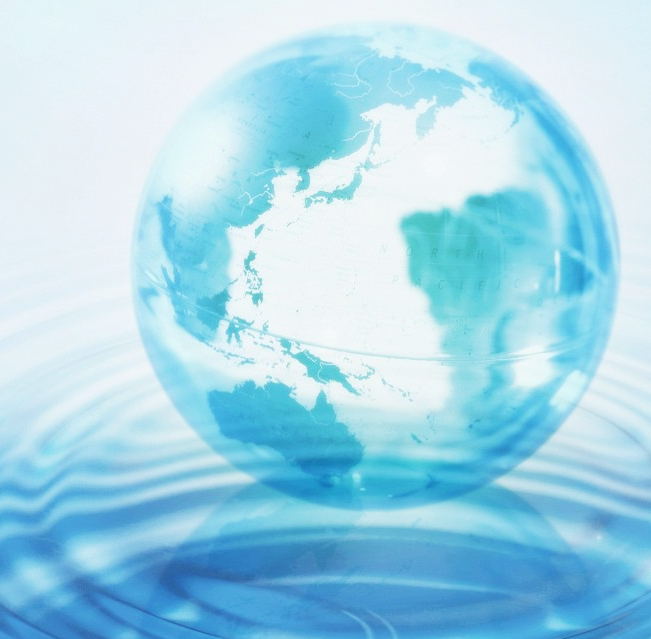 Уважаемые коллеги!
Приглашаем ВАС принять участие в
Международной научно-практической конференции 
«Воспитание человека 
в эпоху глобальных преобразований» 
2526 октября 2018 года.
Ведущей целью научно-практической конференции является: 
обсуждение теоретических и практических подходов к процессу воспитания человека в условиях современных глобальных преобразований в обществе и образовании.
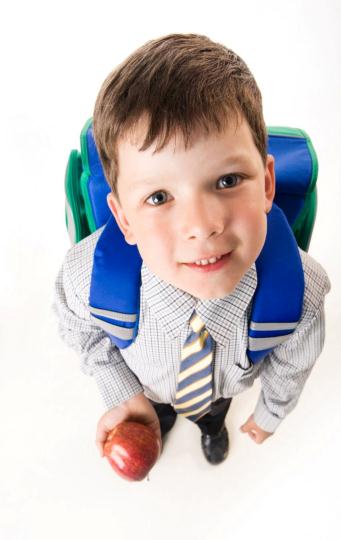 Основные вопросы для обсуждения на Конференции:
воспитание человека в контексте современных междисциплинарных исследований в образовании;
тренды и инновации, изменяющие теорию и практику воспитания человека;
воспитание культуры ценностного выбора и мировоззренческого самоопределения человека в условиях социокультурных изменений;
современный ребенок в воспитательных пространствах семьи, образовательной организации и детских общественных движений;
современный контекст эффективных методов, технологий и форм в воспитании человека;
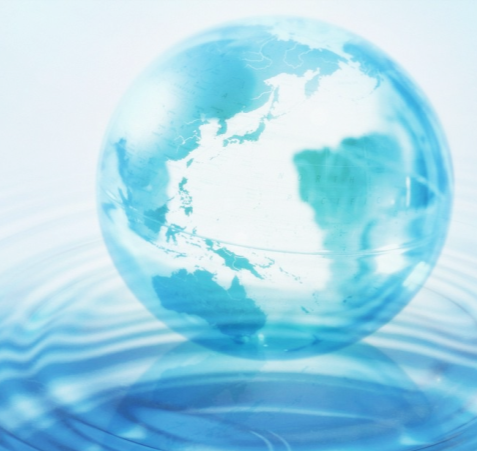 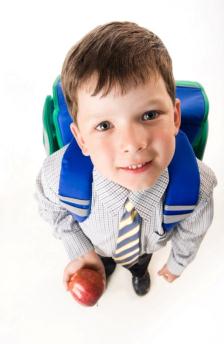 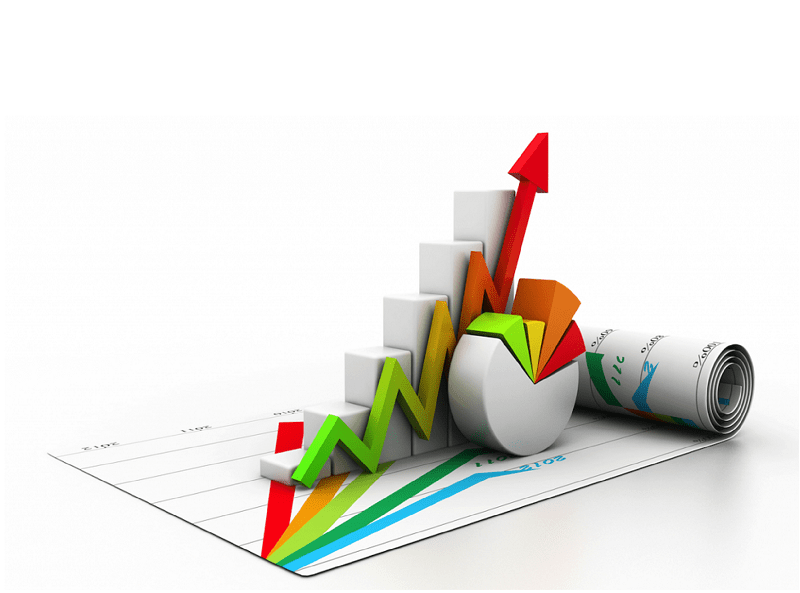 воспитание особенного ребенка в пространстве деятельности педагога и семьи;
воспитание и самовоспитание человека: горизонты и ограничения;
воспитание человека в пространстве медиатехнологий и интернета;
детско-взрослые сообщества в условиях многообразия современного общества: проблемы и ресурсы развития в процессе воспитания человека;
вызовы времени и требования к профессиональному мастерству педагога как воспитателя.
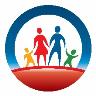 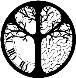 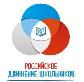 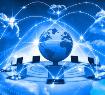 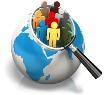 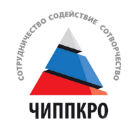 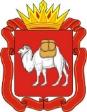 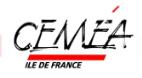 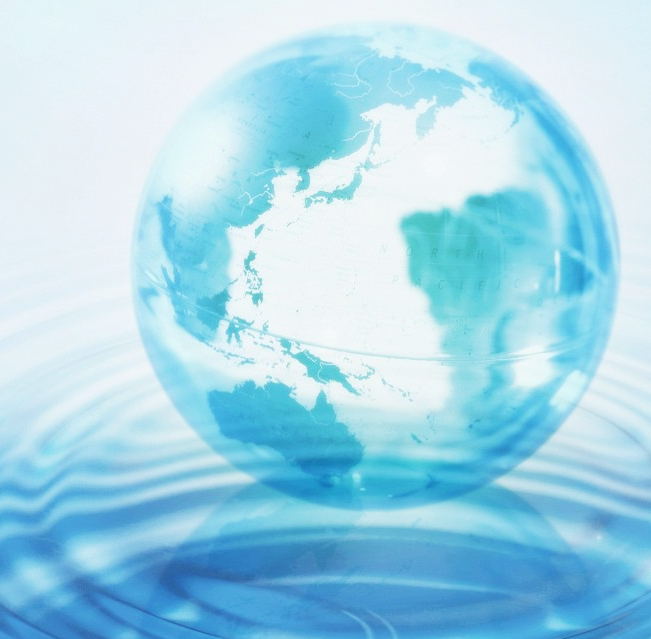 Контакты:
454080, г. Челябинск, ул. Худякова, д. 20 
ГБУ ДПО «Челябинский институт переподготовки и повышения квалификации работников образования», 
кафедра воспитания и дополнительного образования (кабинет 301).
 Подробную информацию можно получить по тел. (351)232-06-18 
или по эл. почте: chel-konf@mail.ru 
Ответственный за проведение конференции – Алексей Вячеславович Кисляков, к. п. н., доцент, заведующий кафедрой воспитания и дополнительного образования ГБУ ДПО ЧИППКРО, тел. +79525101125
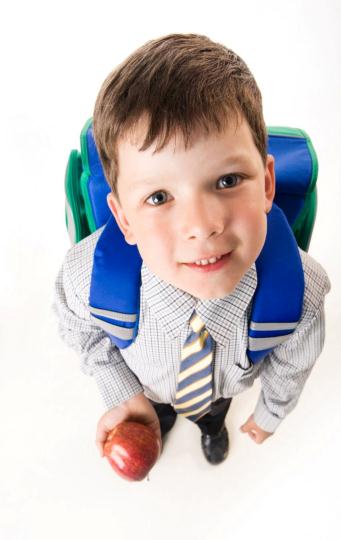 Информацию о конференции см. на сайте www.ipk74.ru.
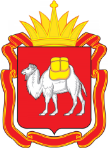 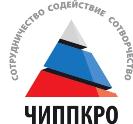 Министерство образования и науки Челябинской области
ГБОУ ДПО «Челябинский институт переподготовки 
и повышения квалификации работников образования»
II областной конкурс                                       
«СтартАп в дополнительном  образовании»
Конкурс проводится в целях выявления и поддержки  разрабатываемых или находящихся в начальной стадии реализации управленческих и педагогических проектов в дополнительном образовании детей, обеспечивающих формирование у обучающихся компетенций,  ориентированных на инновационный, опережающий характер развития системы дополнительного образования детей (компетенции, отвечающие потребностям образования будущего), расширение разнообразия программ, проектов и творческих инициатив дополнительного образования детей
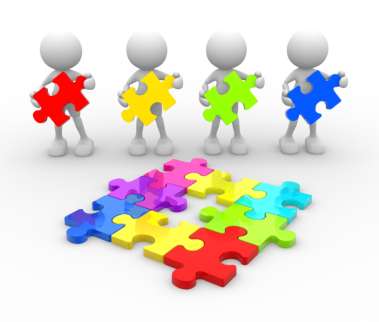 выявление проектов,  обеспечивающие достижение заявленных целей
II областной конкурс                                       
«СтартАп в дополнительном  образовании»
развитие проектной культуры педагогов и команд
Номинация Конкурса: 
педагогический проект – инновационная дополнительная общеобразовательная программа (на стадии описания проекта);
Номинация Конкурса: 
Педагогический проект – инновационная дополнительная общеобразовательная программа (начальная стадия реализации)
общественно-профессиональная экспертиза проектов
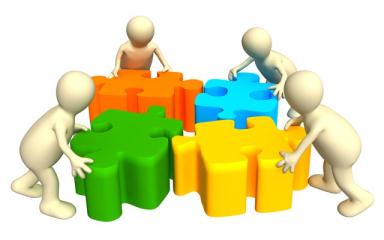 научно-методическая и информационная поддержка,
продвижение и распространение
Номинация Конкурса: 
управленческий проект, раскрывающий планируемую модель управления сетью дополнительных общеобразовательных программ, включая инновационные (на стадии описания проекта).
Номинация Конкурса: 
управленческий проект, раскрывающий реализуемую модель управления сетью дополнительных общеобразовательных программ, включая инновационные (начальная стадия реализации);
Информация о СтартАп:
Объявление о начале конкурса публикуется на сайте ГБУ ДПО ЧИППКРО: www.ipk74.ru.
Заявка на участие в Конкурсе подаётся путём заполнения Формы и отправки на адрес оргкомитета tsentr_dpo@mail.ru
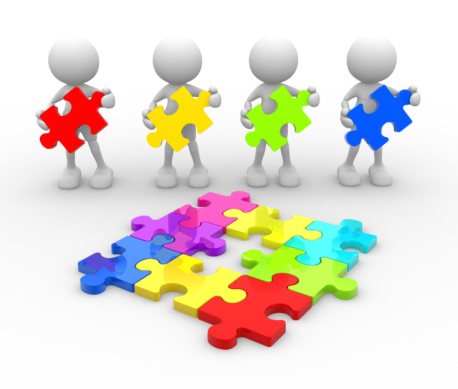 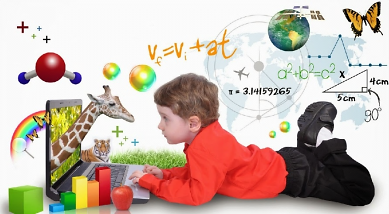 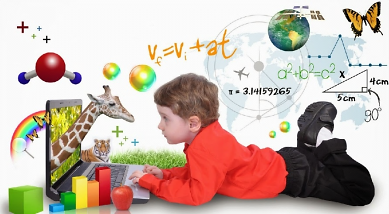